EU – „Učíme se ze života pro život“
Sekty
9. B
Implementace krajského akčního plánu Kraje Vysočina I – Učíme se ze života pro život
Registrační číslo: CZ.02.3.68/0.0/0.0/16_034/0008656
Základní informace
Název aktivity: Sekty
Cílová skupina: žáci 8. – 9. ročníku ZŠ
Cíl aktivity: 
a) transferový (v oblasti rozvoje čtenářské gramotnosti),
 žák porozumí textu, vyhledává v nich požadované informace,
aplikuje znalosti získané ve výkladové části hodiny,
b) oborový (předmět občanská výchova),
je schopen vyjmenovat znaky sektářského chování,
zdůvodní nebezpečí sekt, umí formulovat své postoje.
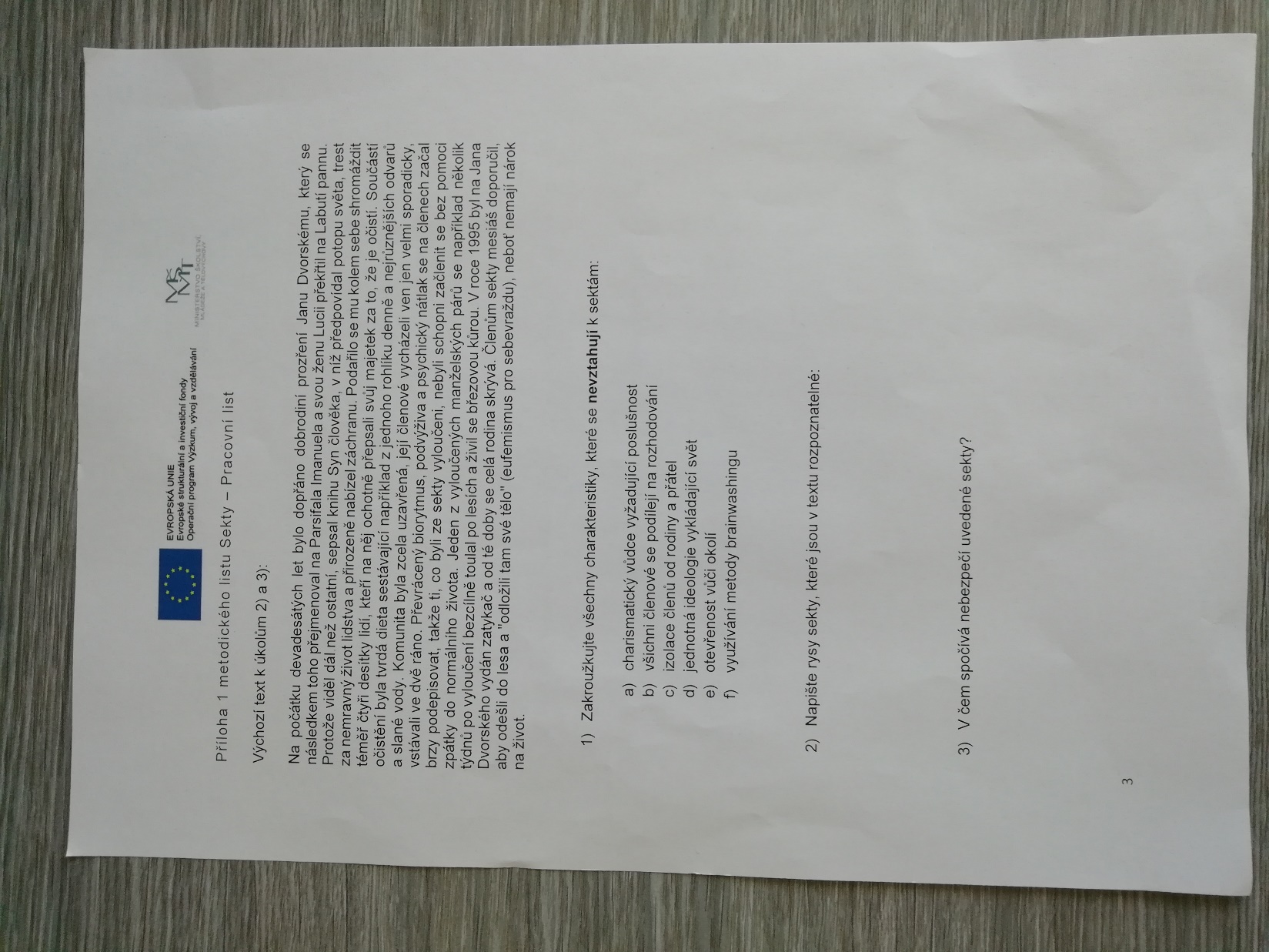 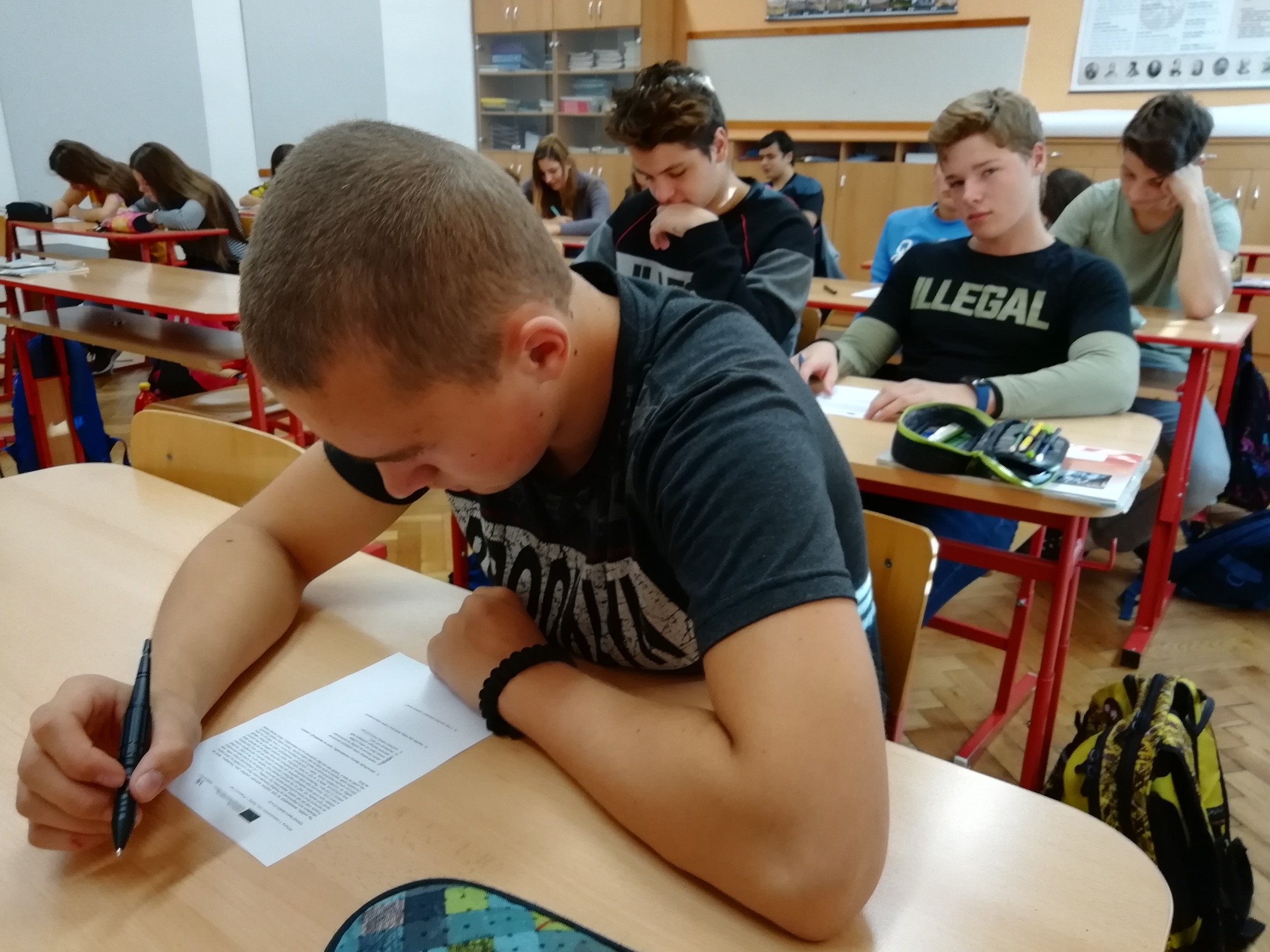 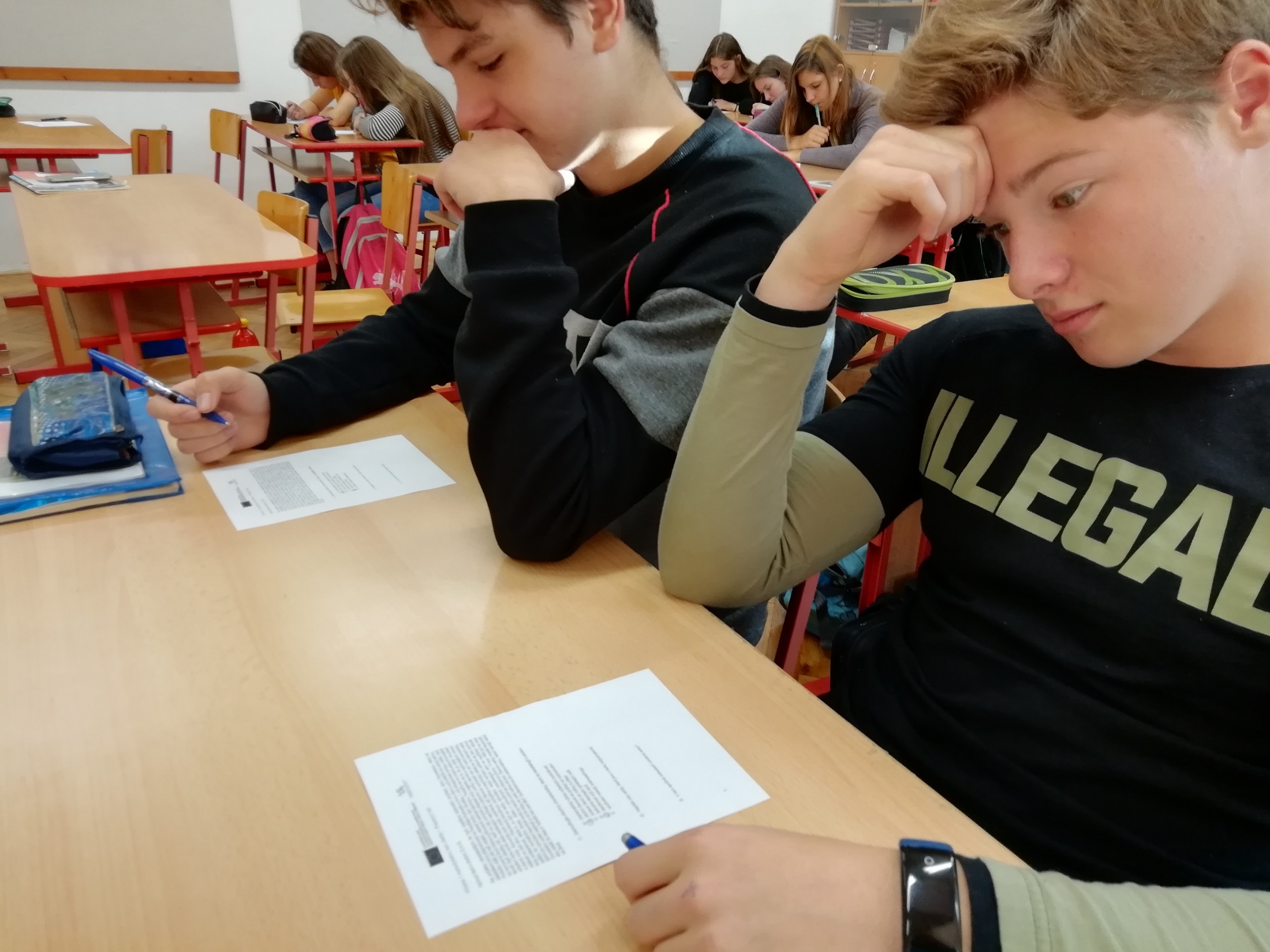 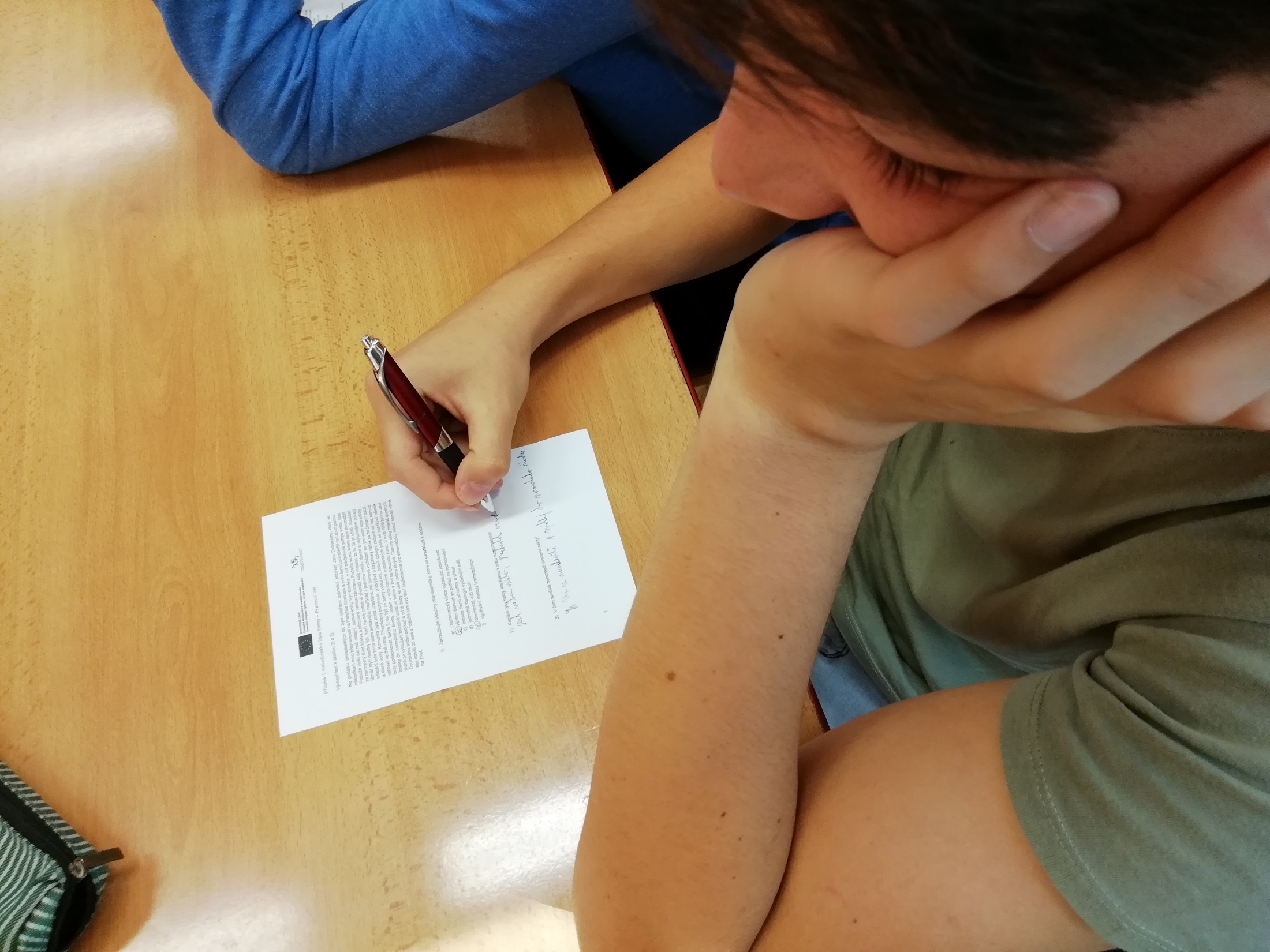 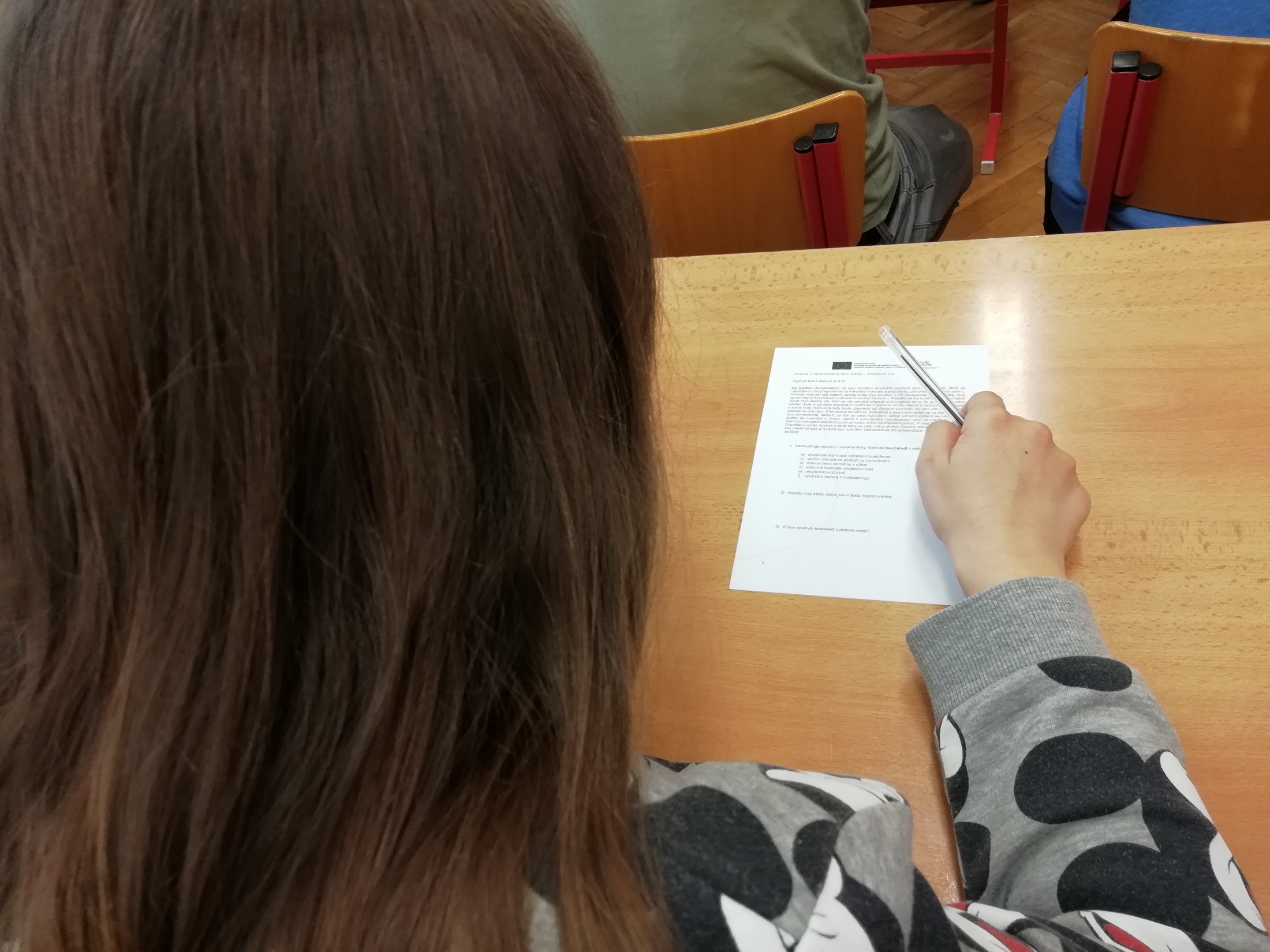 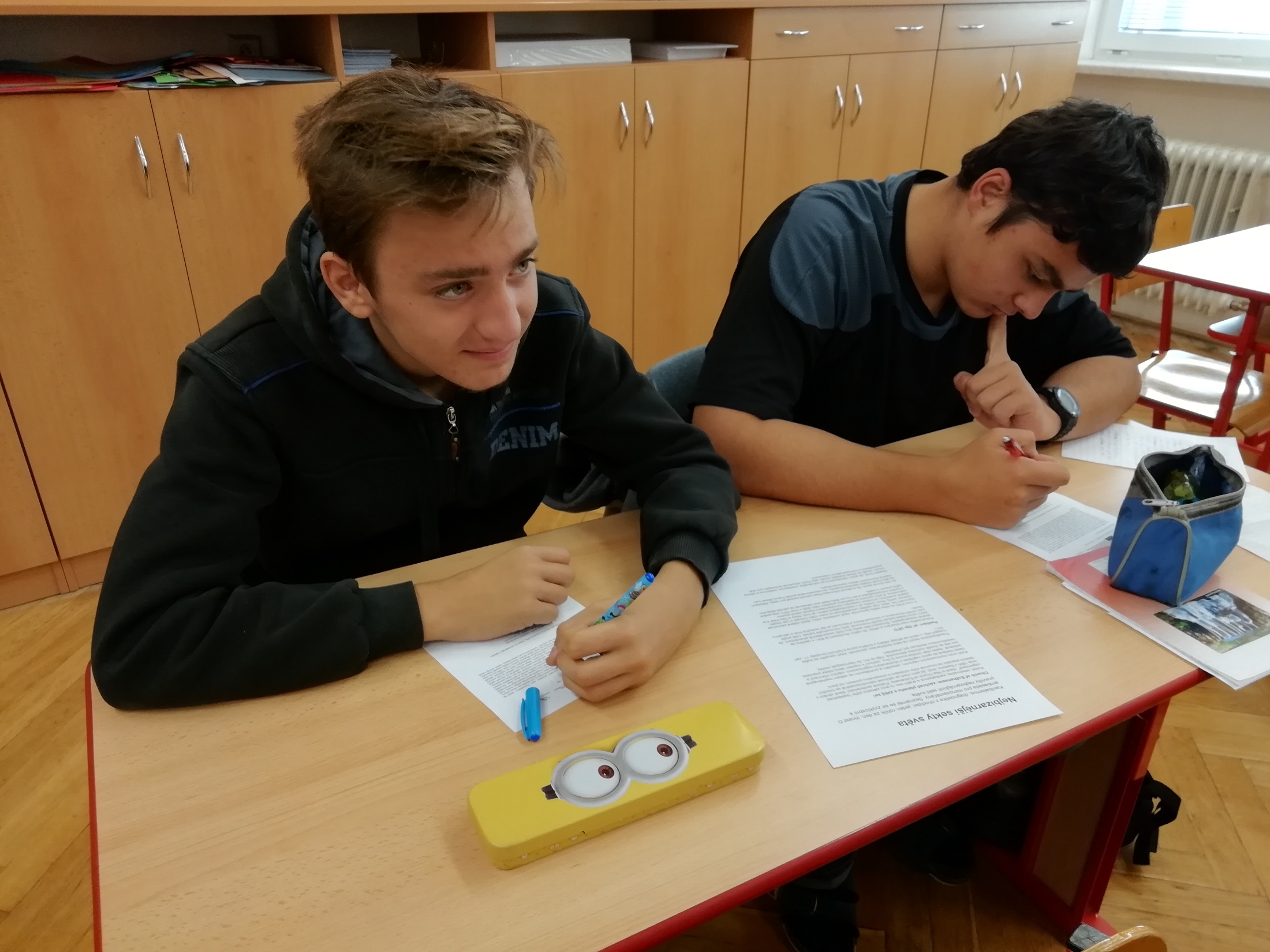 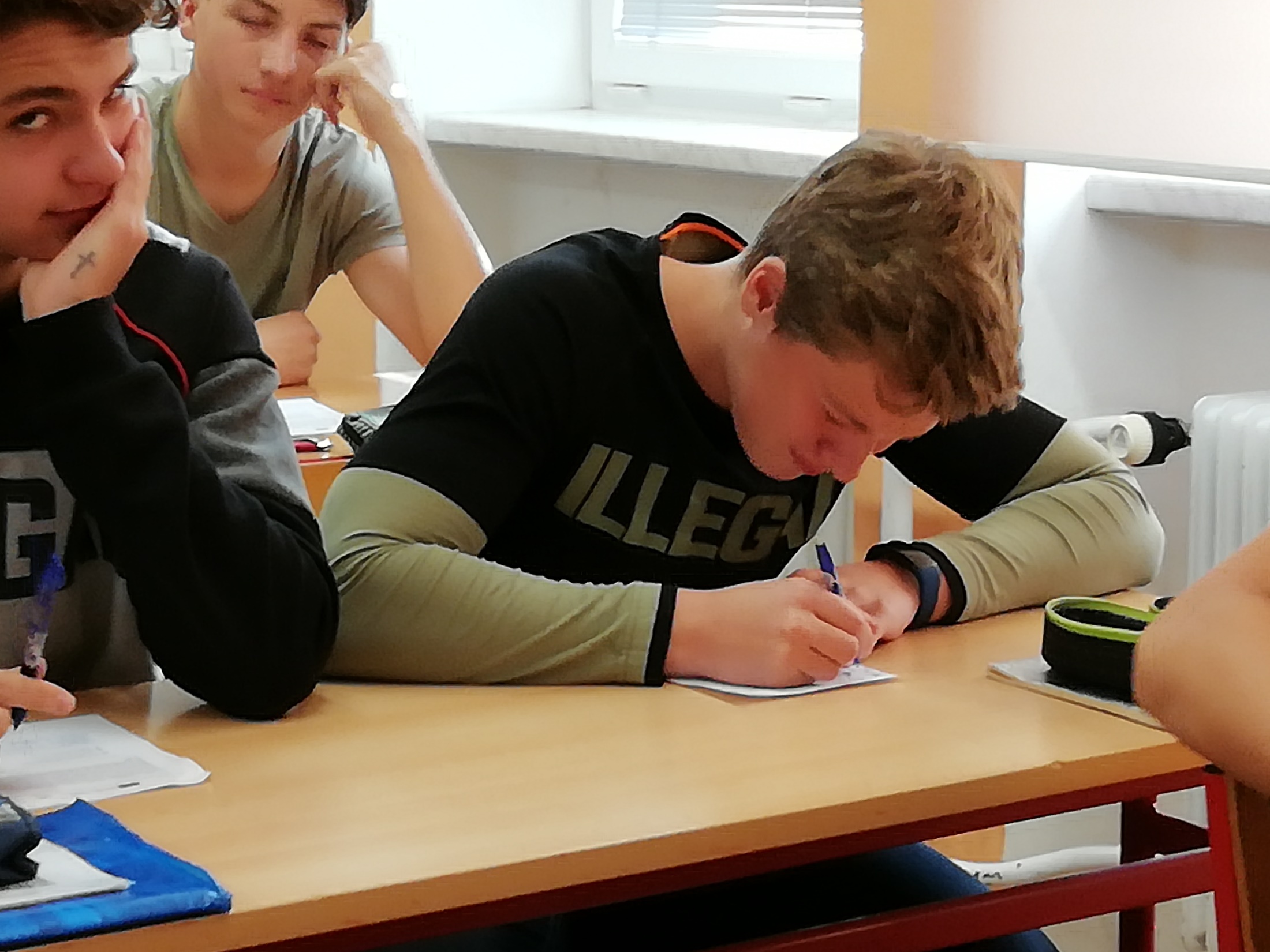 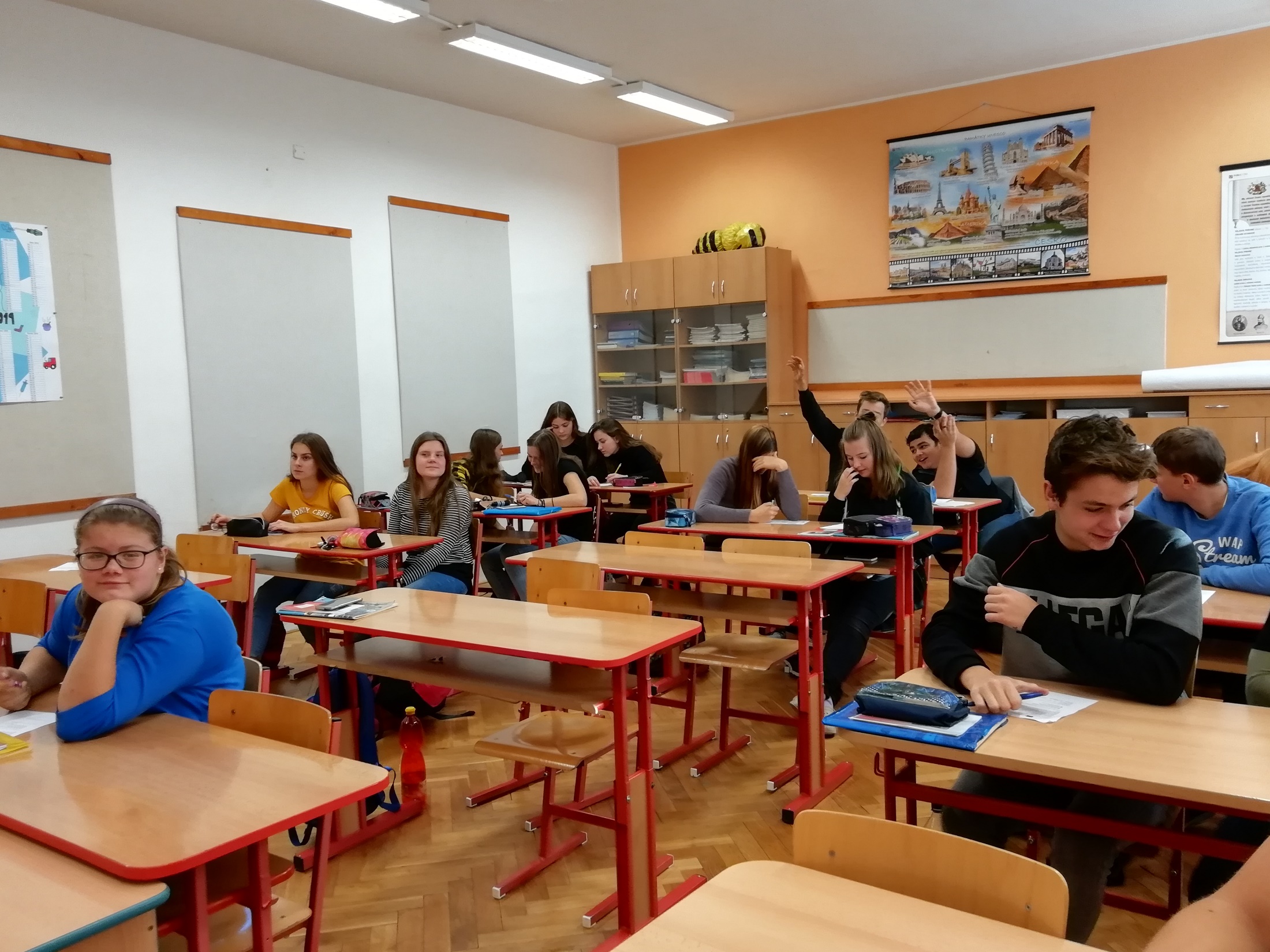 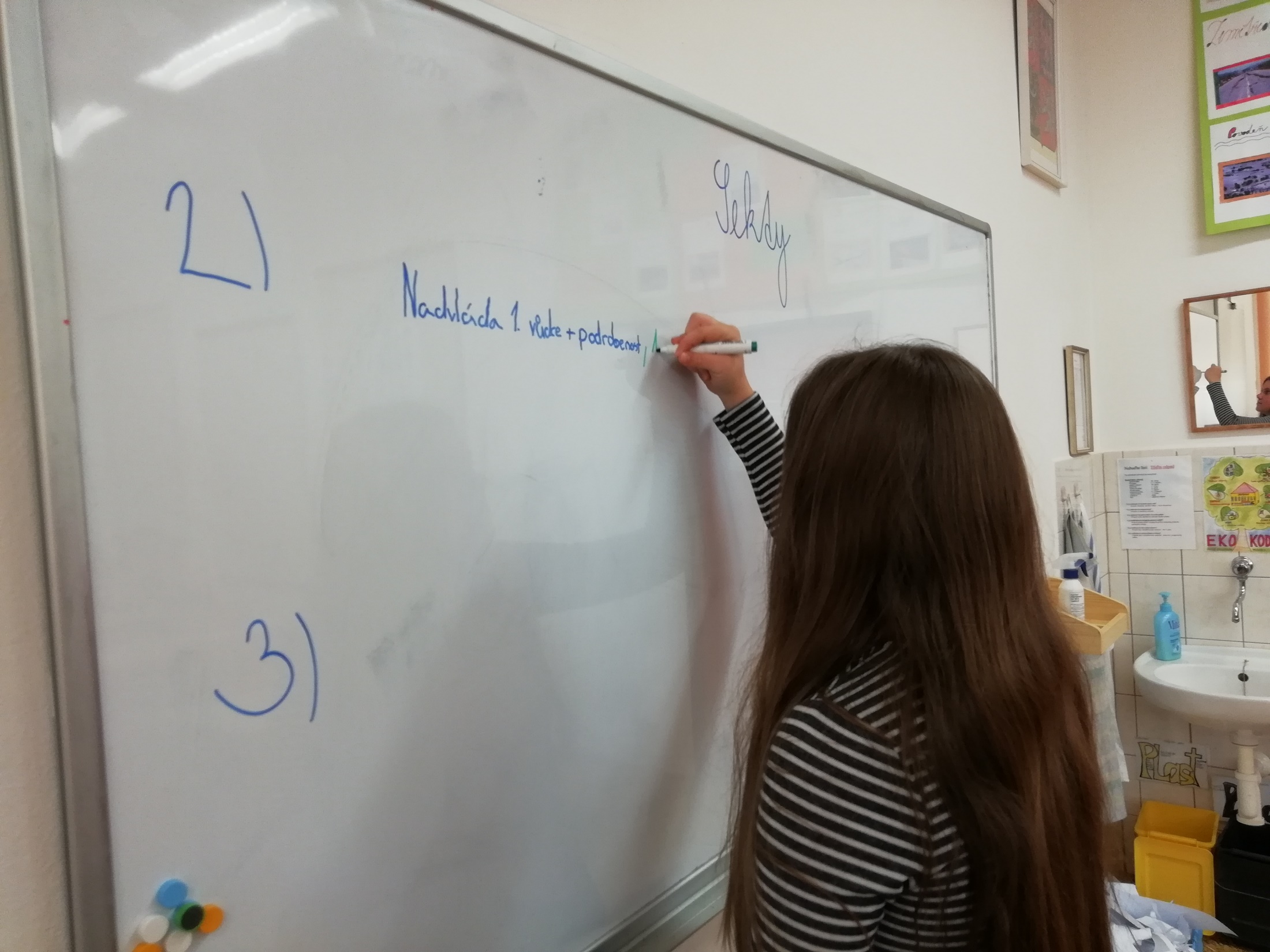 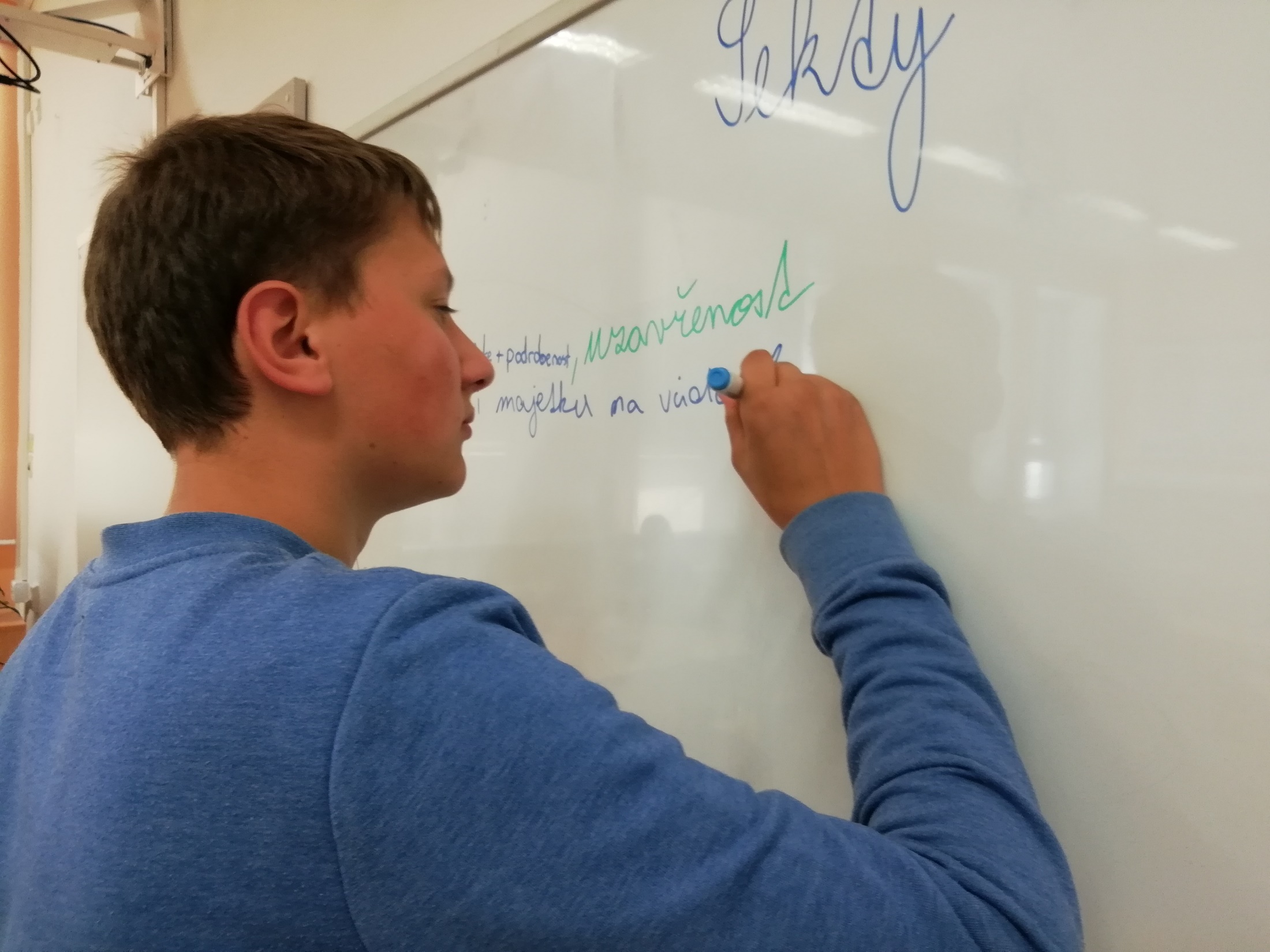 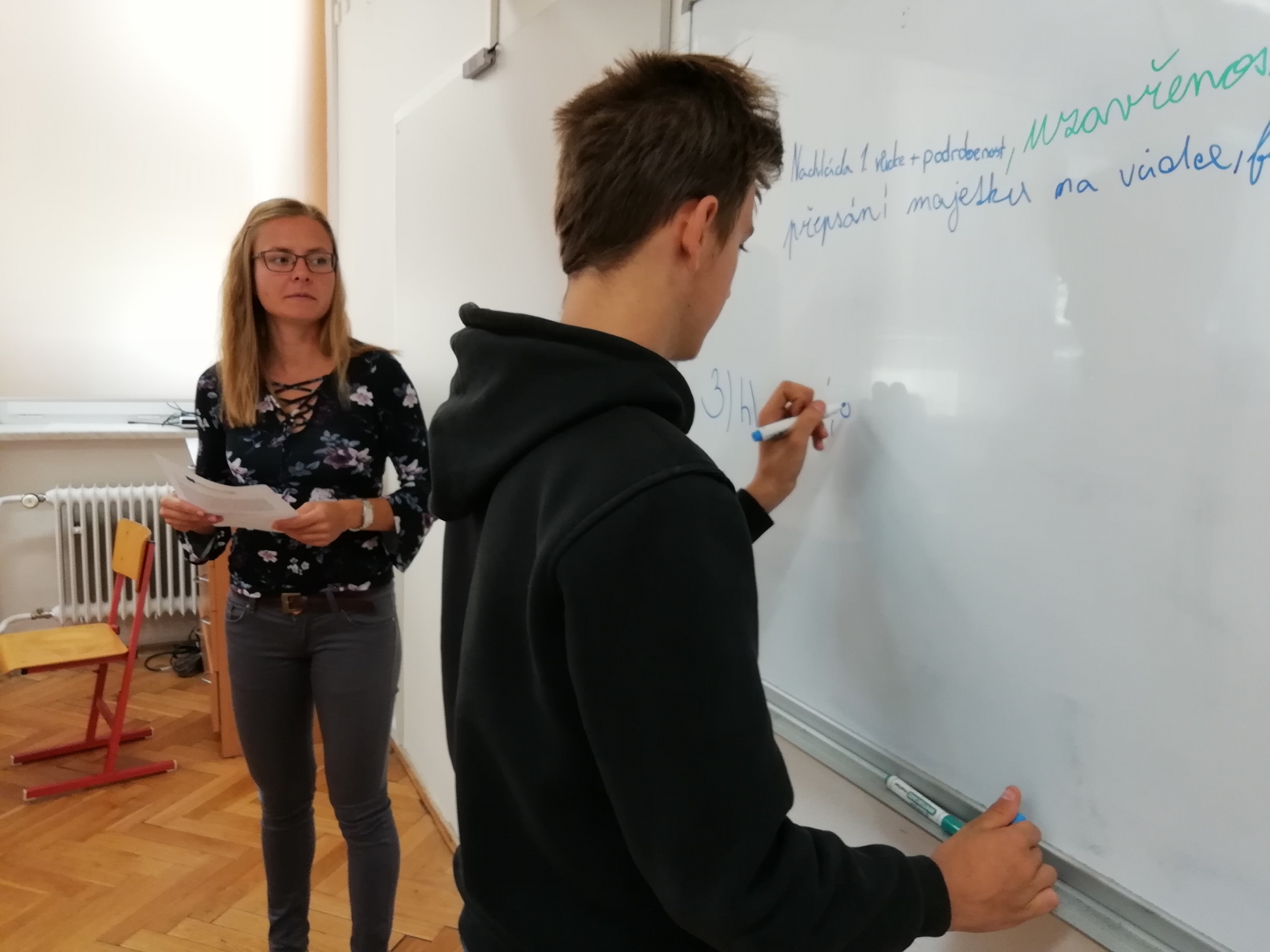 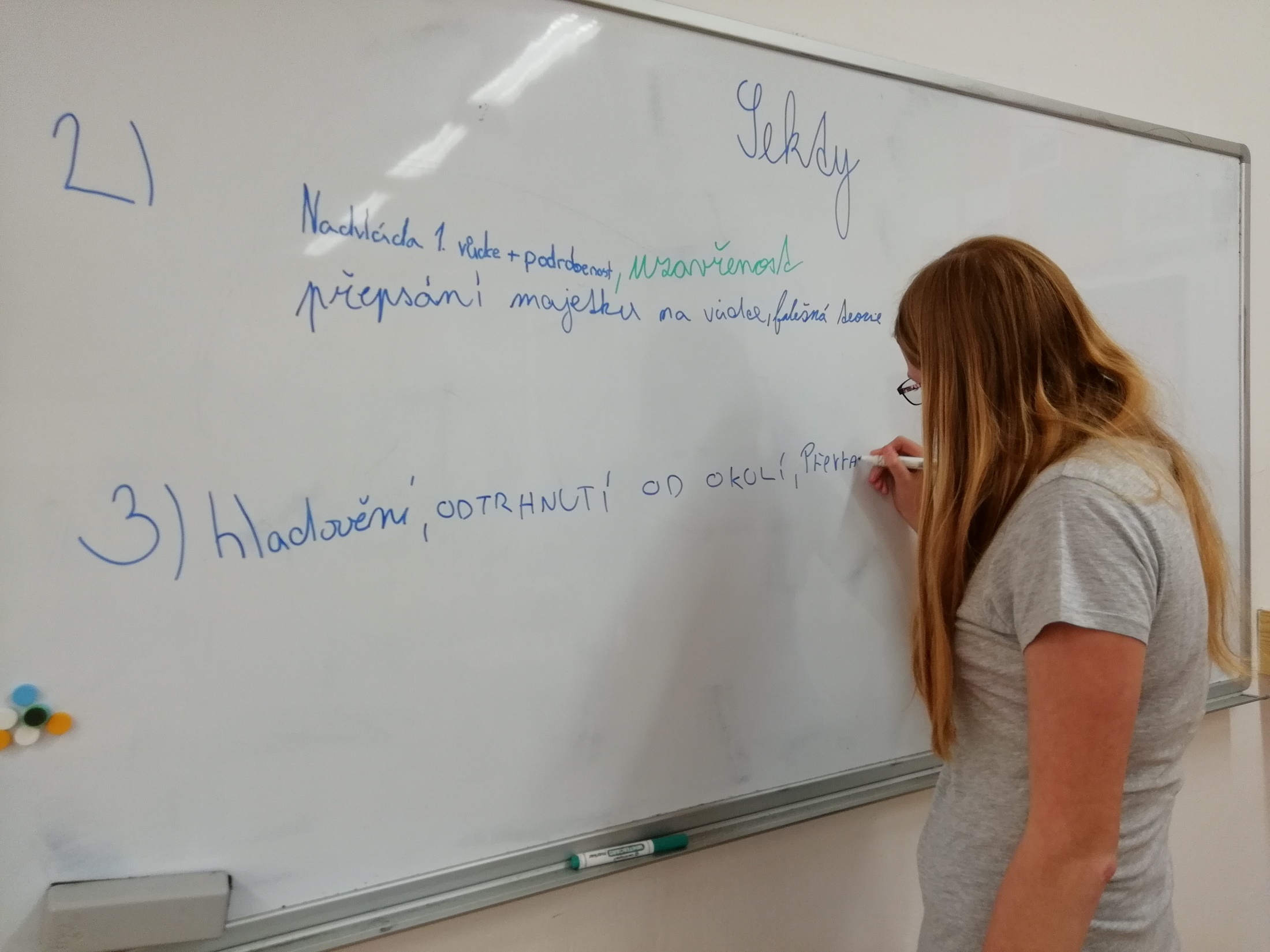 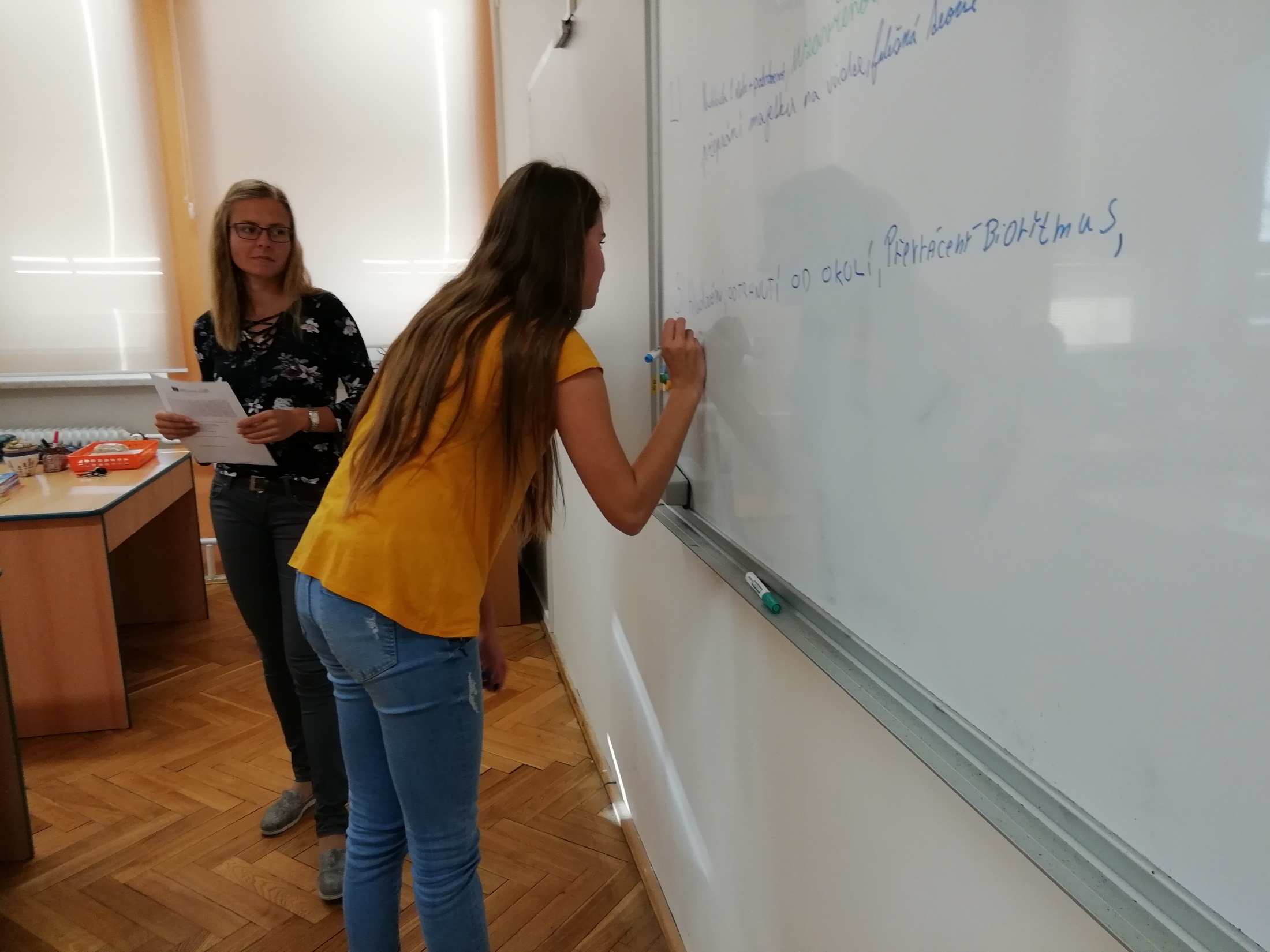 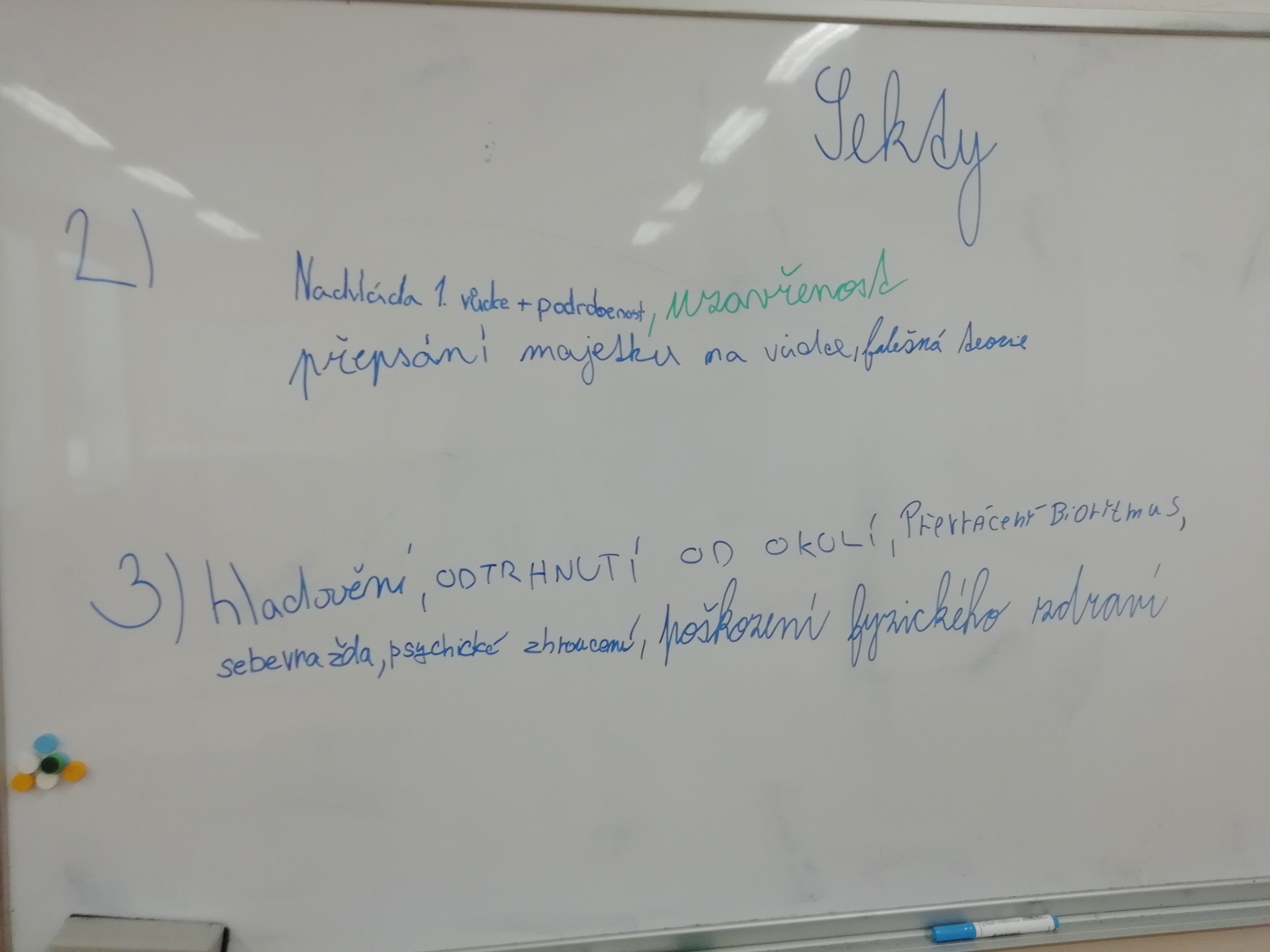